MiHIN Advance Care Planning (ACP) Project
Patient Journey
and Process Improvement Model
Advance Care Planning Journey: Creating ACP Documents
1. Engage & Educate
2. Create Documents
Community Outreach
Consumer Conversations
ACP Document 
Development
ACP Document
 Upload
ACP Directory 
Dissemination
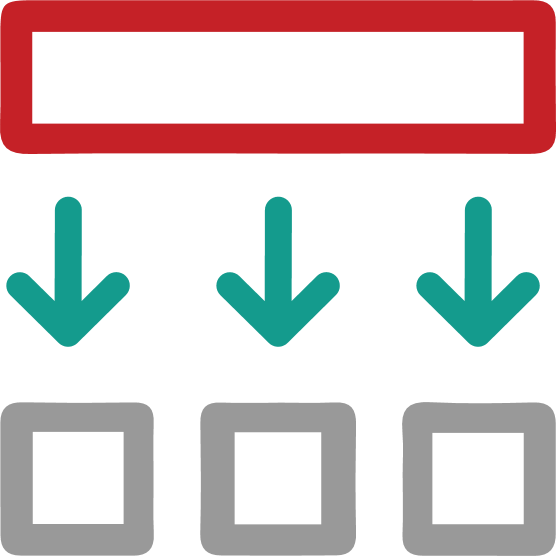 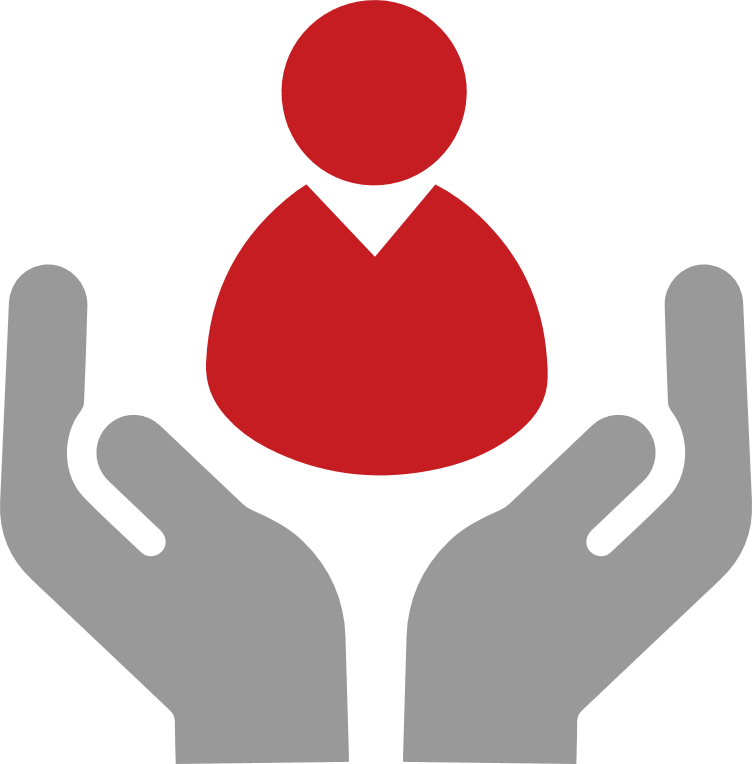 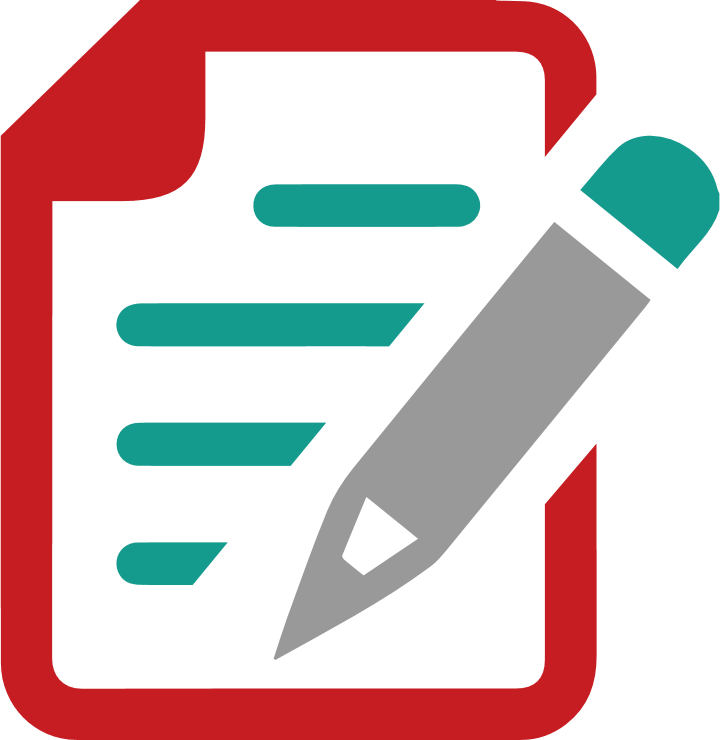 Identify & engage key influencers
Identify & engage most critical stakeholders for community collaboration
Bring together influencers & stakeholders
Form community collaborations
Identify community programs & promotions
Educate stakeholders
Educate consumers
Capture consumer contact information
Direct contact information to ACP facilitator
Engage consumer, advocate, family members
Review ACP history
Recap previous conversations
Review existing ACP documents
Discuss consumer wishes
Provide ACP forms & instructions for chosen documents
Follow-up: status, questions, additional conversations
Facilitate ACP document(s) development with consumer, family, advocate
Decide on eACP document(s) & eConsents to create
Complete chosen eACP document(s) 
Complete required eConsents
Review by facilitator for accuracy and completeness 
Execute signatures, eSignatures, or wet ink Signatures (eACP documents & eConsents)
Create & authorize account
Submit demographics for patient matching 
Select document type(s)
Upload & submit document(s)*
Indicate “revised” document(s)
Upload & submit eConsents*
Quality review of:
Demographics
Documents
eConsents
Signatures
Notify submitter of status and disposition
Send ACP directory document links to EHR systems
Driven by ACRS linkages and eConsents
Notify persons/entities where consent on file 
Indicate version of each eDocument
Annual reminder to patient & advocate to review, update documents
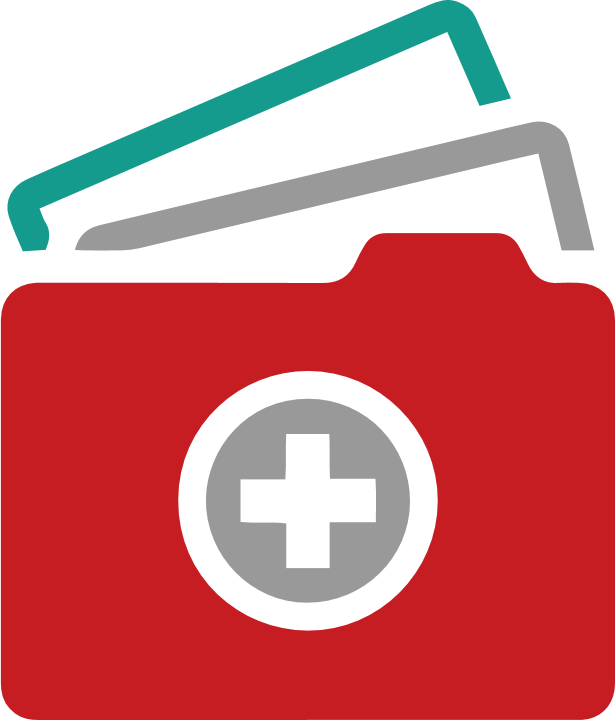 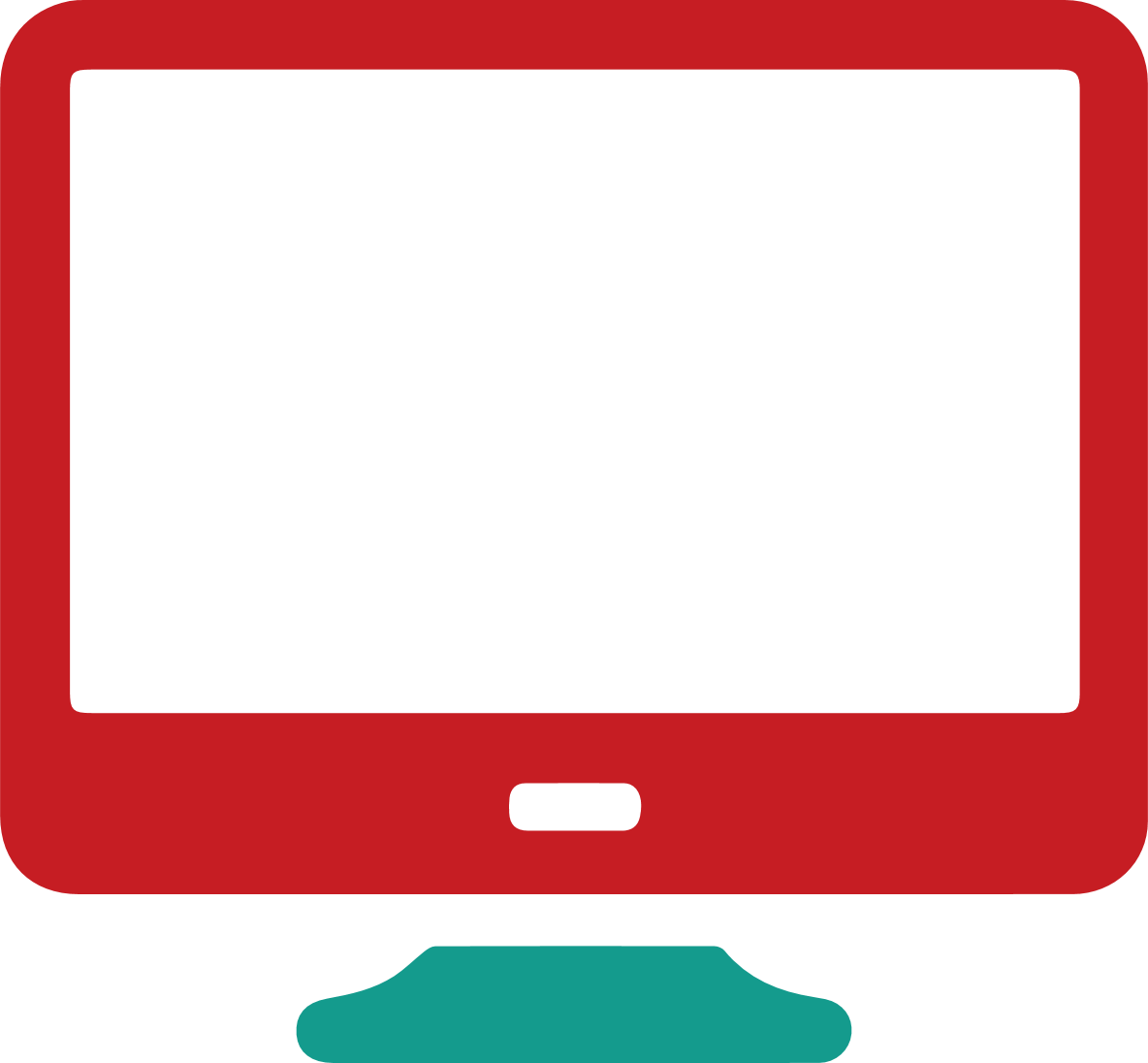 Steps encapsulated in yellow are in scope of Accelerator (proposed)
* Upload document to a pre-determined registry and create the pointer in   National ACP directory. Green denotes ACRS support of ACP Directory.
[Speaker Notes: ACP Journey has two phases: Creating ACP Documents and Patient Encounter where ACP documents needed (next slide). 
Here we have “upstream” the engagement of the consumer (patient?). Then we subsequently have creation and dissemination of the documents. 
The combination of national ACP Directory, ACRS foundation, and eConsent makes this story unique.
Below each step are the discrete tasks and functions that take place. 

When we get to the value prop, it will follow these two slides and overlay the tasks/functions with the value statements. Preceded by the ACRS value model.]
Advance Care Planning Journey: Patient Arrives Needing Critical Care
3. Arrival & Treatment
4. Discharge & Follow-up
Patient Arrival at
Emergency Dept
Patient Admitted 
to ICU
Patient Requires 
Intubation
Patient Transferred 
to Step-down Unit
Patient 
Discharged
Patient Follow-up
Doctor Visit
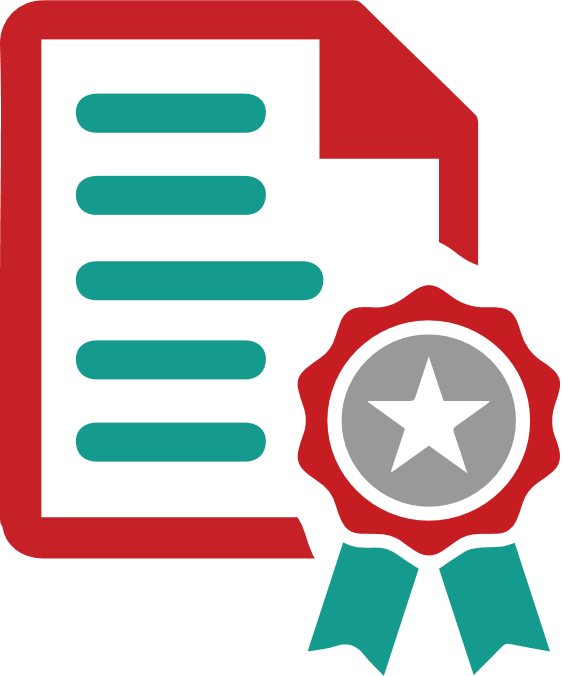 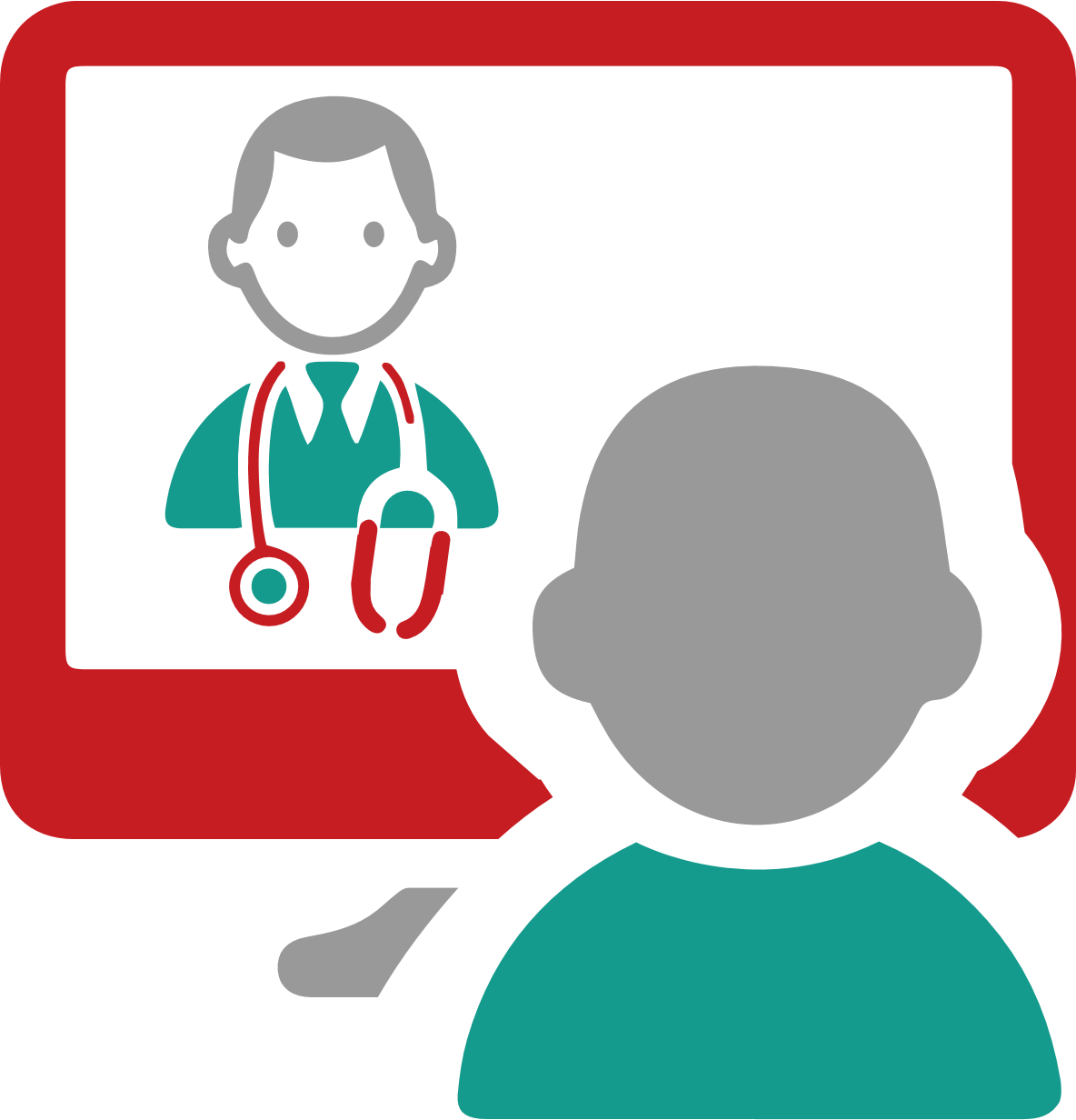 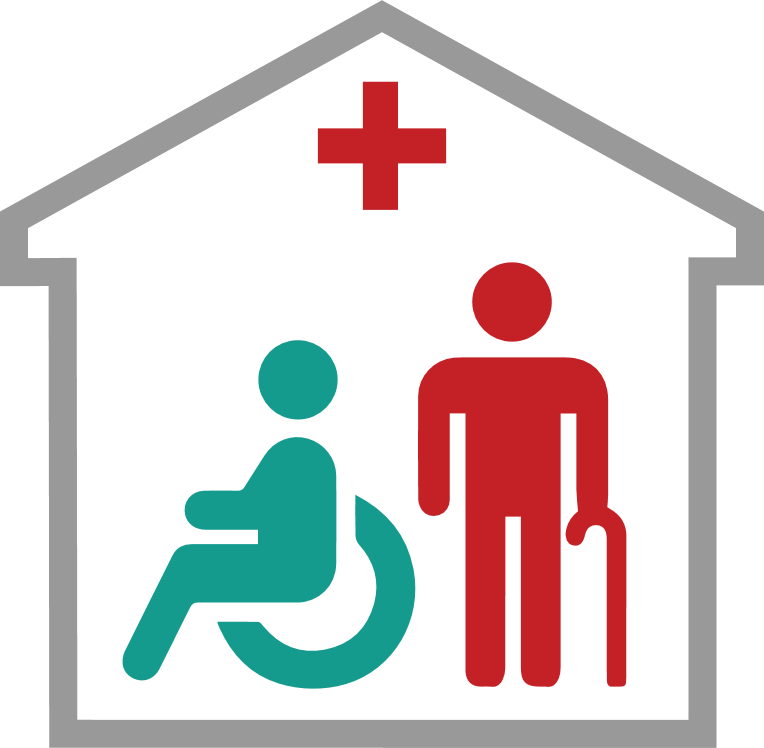 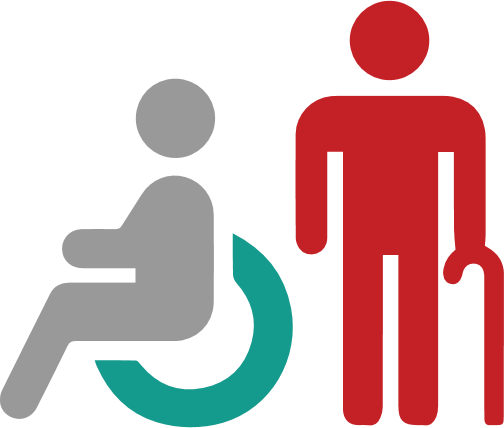 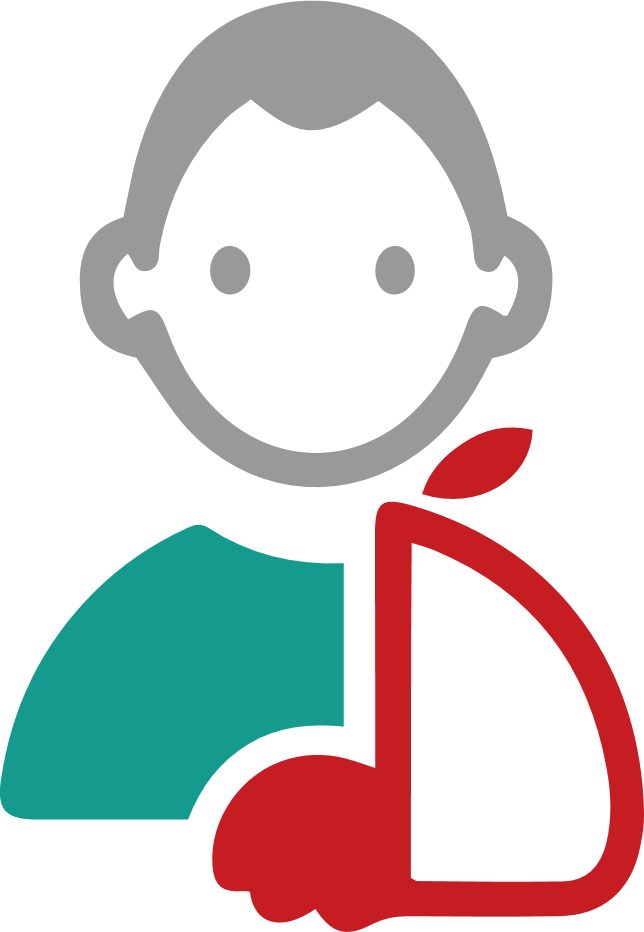 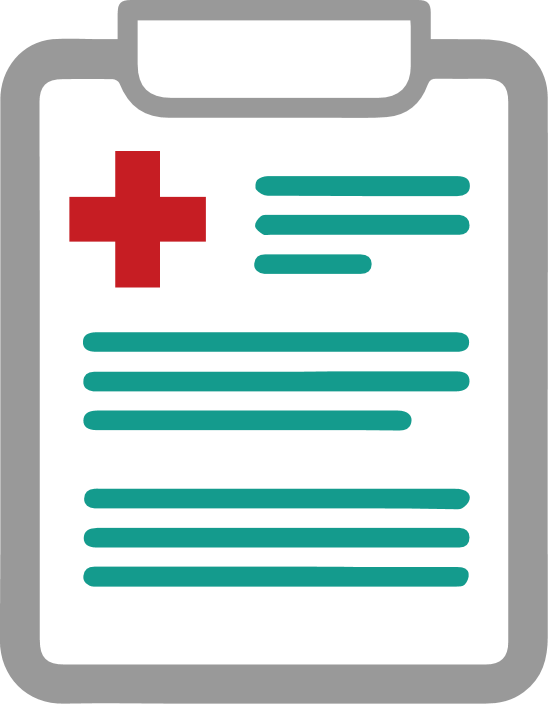 Registration dept. alerted that ACP documents are available; Consents verified
If no ACP documents are available, patient/family or proxy asked about availability
Note placed in patient’s EHR for follow-up by patient relations team
Care team notified of patient admission
Care team notified of patient admission to ICU
Hospitalist alerted via EHR of availability (or lack of) ACP documents
Provider direct access to ACP documents via EHR  ACP Directory  Registry
Attending providers (e.g., hospitalist) alerted if POLST, DNI, DNR on file 
Provider direct access to ACP documents
If no DNI or other pertinent ACP documents on file, provider discusses wishes with patient/family/proxy
Provider adheres to patient wishes
Document discussions (EHR encounter/ clinical notes)
Care team notified of patient transfer
If missing ACP documents, social work team (and/or attending physician) visits patient/family/proxy to discuss ACP
POLST (or MOLST) order placed if patient chooses & provider concurs
Bill for ACP E&M service
Care team notified of patient discharge
Discharge instructions include ACP follow-up (with/without docs on file)
Track outcome of ACP views, acknowledgment by healthcare professionals
Update ACP directory, ACRS
Patient contacted for review of discharge instructions, scheduling of appointment 
Patient arrives for office visit
Provider alerted if ACP documents are available 
Provider direct access to ACP documents
If missing ACP documents or need review for possible updates, discussion with patient and referral to ACP resources
Top of license intervention by staff (best practice)
Bill for ACP E&M service
Update ACP views, acknowledgment by HCPs
Return to start of Journey
[Speaker Notes: Proposed focus and boundaries of Accelerator: 
Since project is about nationwide ACP directory, focus on steps in the journey where key interactions between processes & systems;
Upstream engage & educate is outside boundaries of accelerator. This could be a separate work stream led by a advance care planning initiative/program like Michigan Making Choices, Conversation Project in Boulder, CO, etc. 
Post-discharge: Downstream end users are beneficiaries of system/process improvements done and could be outside of boundaries or a follow-on effort.]
Process Improvement Model
Standardization
Document Completion
Focus on standardizing document names, vocabulary, and forms stored in, and retrieved from, the registry
Incentives for primary care and long-term care providers to facilitate ACP development (Reimbursement/quality bonuses)
System supports multi-model, multi-setting, multi-stakeholder engagement in development and viewing of ACP documents (Social media channels, mobile health [e.g., smartphones])
“Hand-off” process to complete elements of ACP (engage healthcare professionals at “top of license” and staff most appropriate for a given patient cohort (e.g., case managers to support patients with chronic medical conditions)
Incorporate templates and clinical decision support in the EHR to facilitate alerts for need to complete ACP and to facilitate ACP development.
Continue Attorney Best Practices (Estate Planning, etc.)
Decision to start Advance Care Planning Process
Patient Outcome
Track performance using standard indicators (e.g., C-TAC index)
Leverage HIE for access to ACP documents at the point of care
Advise health plans on benefits of funding ACP and member engagement
Develop performance indicators (see Performance Measures of Value slides)
Single instance of document, version control
Performance Tracking
Document Access
Funding
Sources: C-TAC (2020). Evidence-based best practices for improving state-level C-TAC ACT index results; POCP primary VOM research (2020). Model adapted from Auret, K. et al. (2019).